আজকের ক্লাসে উপস্থিত সবাইকে
স্বাগতম
এসো কিছু ছবি দেখি।
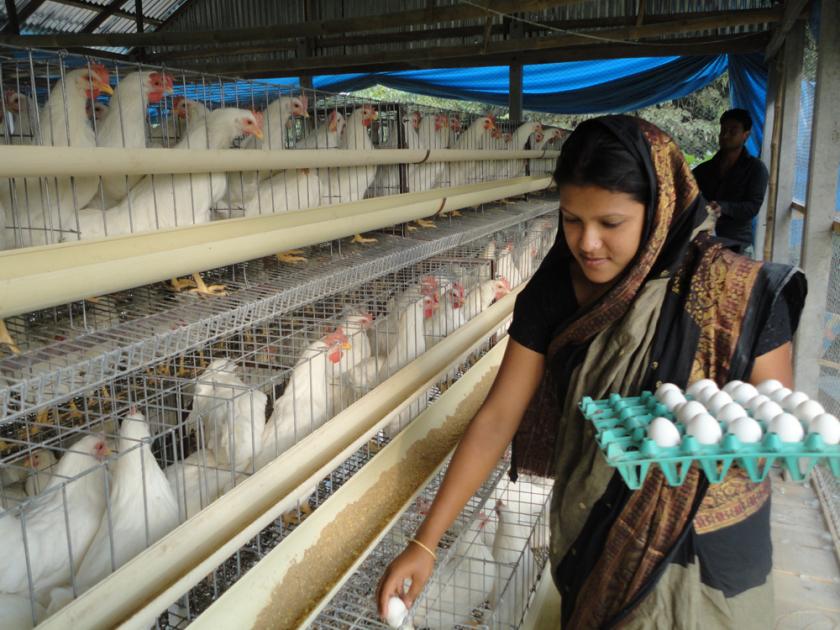 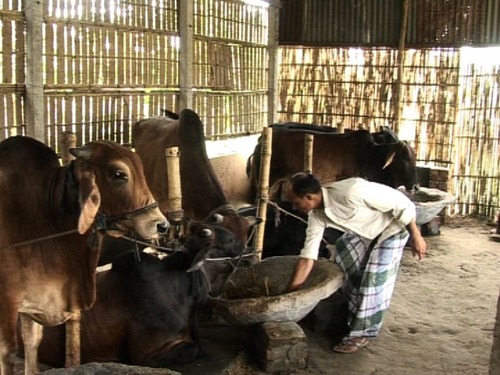 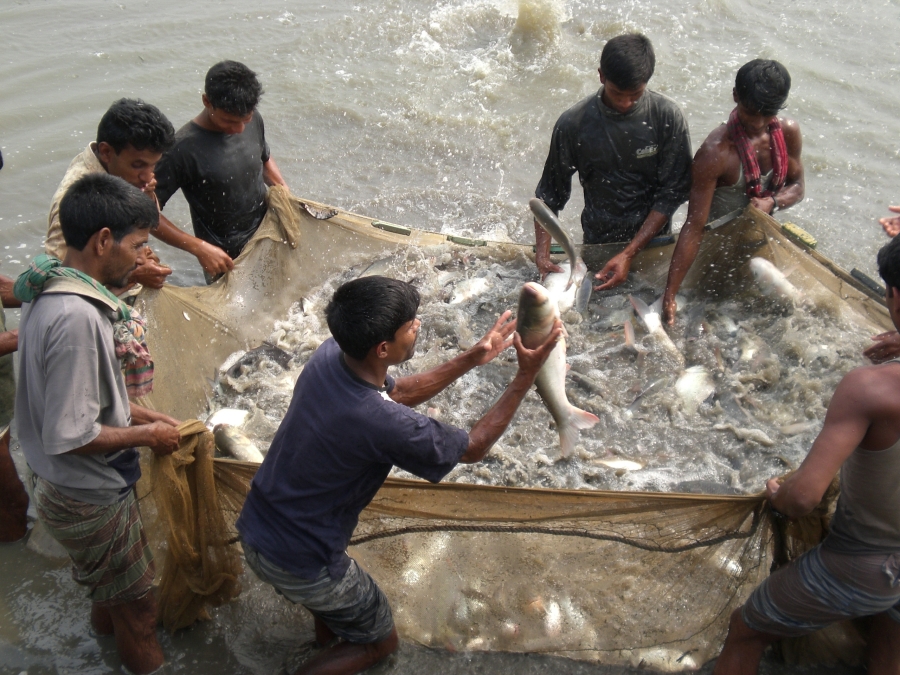 এক মালিকানা ব্যবসায়
এই অধ্যায় পাঠ শেষে শিক্ষার্থীরা...... 
১। এক মালিকানা ব্যবসায় কি তা বলতে পারবে।
২। এক মালিকানা ব্যবসার ক্ষেত্রগুলো চিহ্নিত করতে পারবে।
৩। এক মালিকানা ব্যবসায়ের বৈশিষ্ট্য ব্যাখ্যা করতে পারবে।
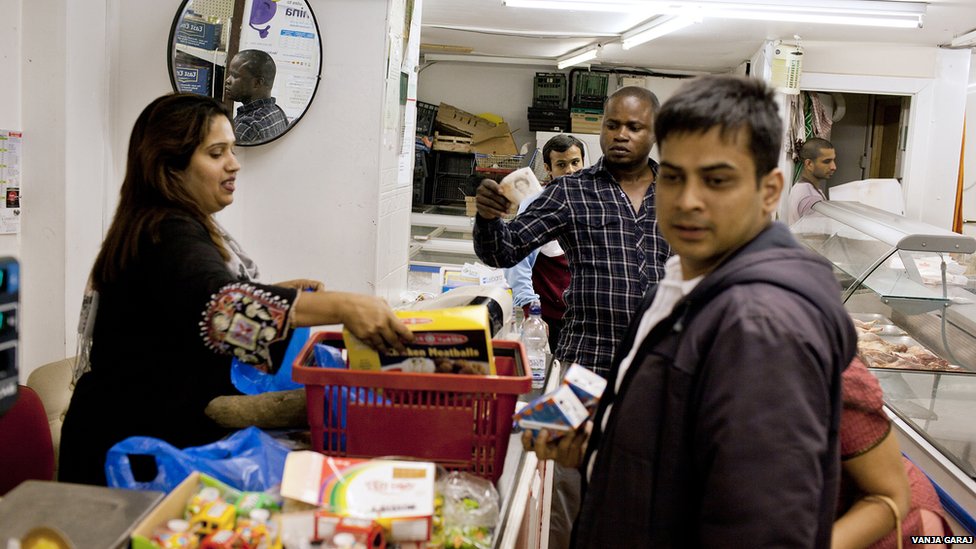 একক কাজ
এক মালিকানা ব্যবসায় বলতে কি বুঝ খাতায় লিখ?
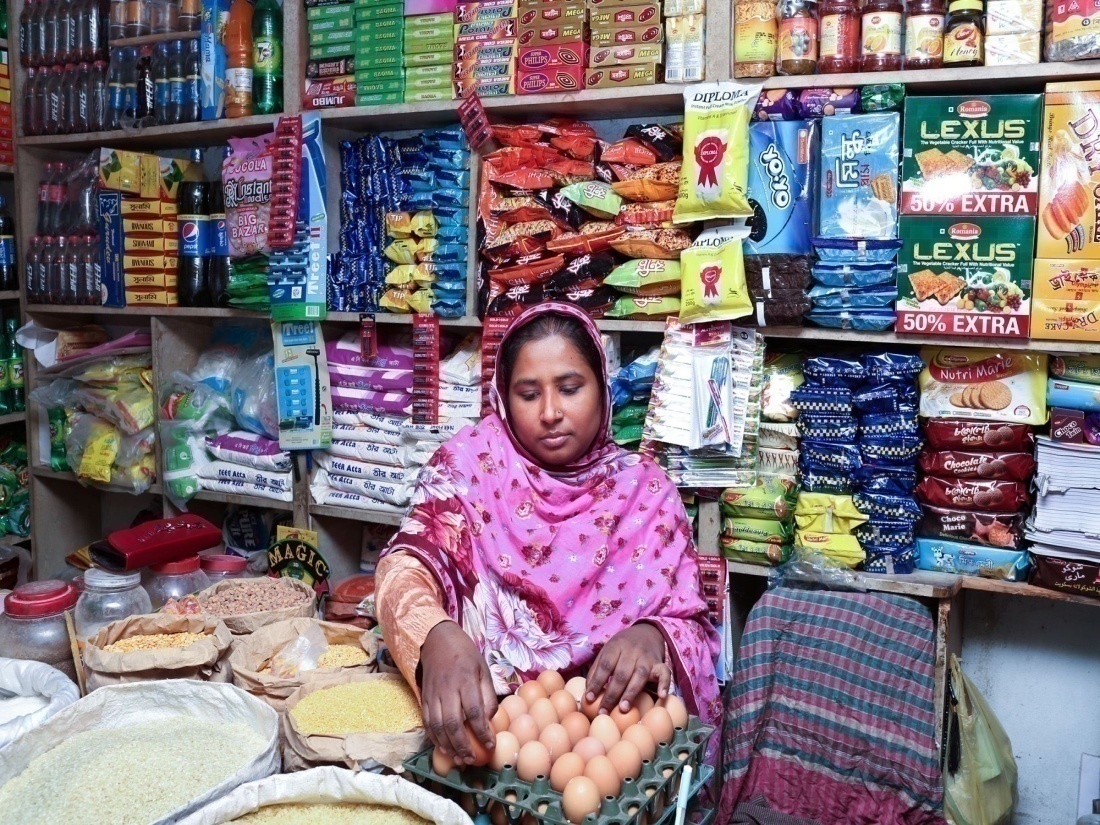 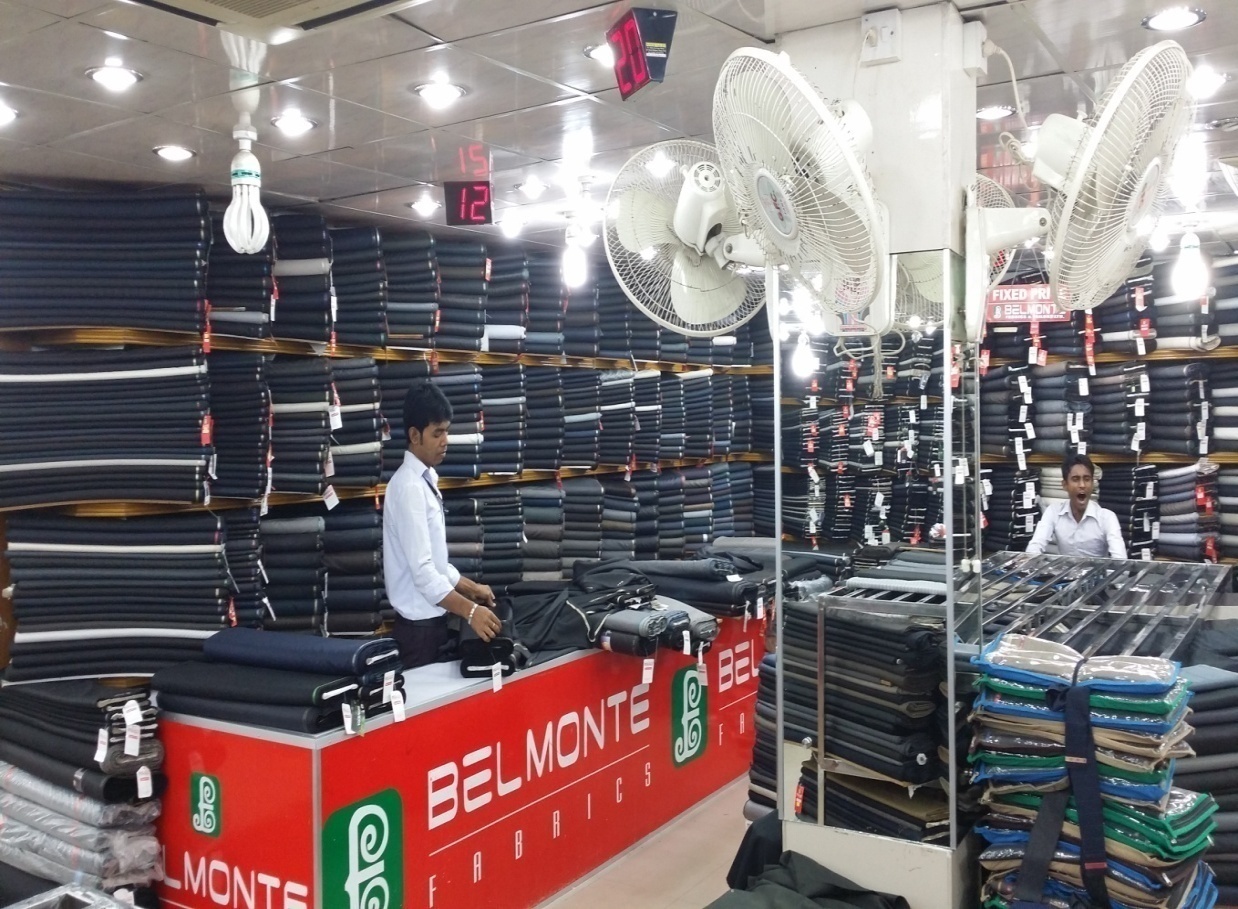 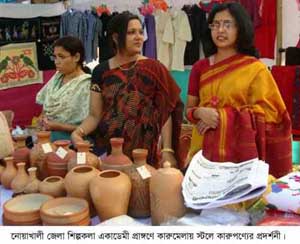 দলগত কাজ
১। এক মালিকানা ব্যবসায়ের ক্ষেত্রগুলো  চিহ্নিত করে লিখ।
মুল্যায়ন
১। একমালিকানা ব্যবসায়ের মালিক কয়জন থাকে?
২। একমালিকানা ব্যবসায়ের ৫টি ক্ষেত্র লিখ। 
৩। একমালিকানা ব্যবসায়ের কয়েকটি সুবিধা-অসুবিধা লিখ।
বাড়ীর কাজ
তোমার এলাকায় যেসব একমালিকানা ব্যবসায় পরিচালিত হচ্ছে সেগুলো লিখে আনবে।
সবাইকে ধন্যবাদ
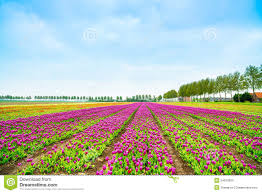